VIRAL SKIN INFECTIONS IN BEACH VOLLEYBALL ATHLETES Tertipi, N., Sfyri, E., Kefala, V. Parageorgiou, E., Rallis, E.University of West Attica, Greece
Introduction
Viral skin infections often affect the sports community. The three main viral cutaneous infections that affect athletes are warts, molluscum contagiosum and herpes simplex. (Peterson et al, 2019). As with any sport activity, beach volleyball carries a serious risk of skin infection. Injuries of the skin from cuts, abrasions or lacerations, exposure to infectious and environmental factors, physical contact between athletes, persistent sweating of athletes and sharing of equipment and facilities increase the likelihood of infection. Exposure to sunlight and tight clothes may form a perfect environment for viral skin infections. (Weesner et al,2017) The sand contains pathogenic microbes that affect human health and can lead to serious infections. (Haghverdian et al.,2018). There is no previous descriptive epidemiological research focusing exclusively on viral skin infections in beach volleyball. The aim of this study was to assess the rates, location sites, and seasons of appearance of common viral cutaneous diseases in beach volleyball athletes in Greece.
Methods
The study population consisted of 549 beach volleyball athletes . In total, 218 athletes were male, and the average age of all athletes in the study was 28.4 years. We studied three viral skin infections, herpes simplex (type1) molluscum contagiosum and warts. The questionnaire included demographic characteristics, gender and age, as well questions about: a) herpes simplex, molluscum contagiosum and warts b) the season when the appearance of the infections occurred c) the location on the body where these infections appeared, d) practice information. The normality assumption was evaluated using the Kolmogorov-Smirnov criterion (p> 0.005 for all variables).
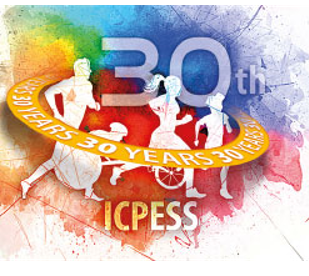 Results
In total, 106 athletes (19.3%) of the study population had been diagnosed with herpes simplex (type 1), 110 athletes (20%) with molluscum contagiosum and 153 athletes (27.9%) with warts. With regard to the body location sites, for athletes who had been diagnosed with herpes simplex, the most frequently identified body location site was their corpus (6.6%), for athletes who had been diagnosed with molluscum contagiosum, the most frequently identified body location site was their corpus (5.1%), and for athletes who had been diagnosed with warts, the most frequently identified body location site was the soles of their feet (7.5%)
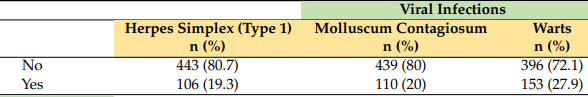 Discussion
Viral skin infections have become more common as the number of athletes has increased. Our findings may suggest that persisting viral skin infections afflict beach volleyball athletes. The incidence rates of herpes simplex, molluscum contagiosum and warts are heightened in beach volleyball athletes. Removing athletes from training, early diagnosis, monitoring and treatment are important methods for controlling infection until athletes are no longer contagious. Returning to play and the prevention
 of infection are important among athletes. 
Adequate knowledge and the rapid initiation of therapy help to ensure no disruption of team exercise and competitions.
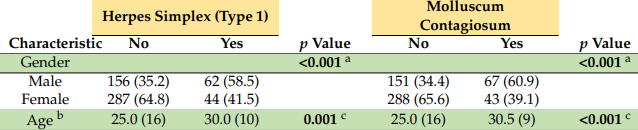 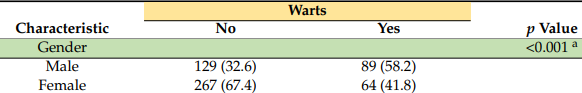 References
Peterson, R.A.; Nash, E.; Anderson, J.B. Infectious Disease in Contact Sports. Sports Health 2019, 11, 47–58
Weesner, T. Skin infections: Which student-athletes are at greatest risk? Natl. Assoc. Sch. Nurses 2017, 32, 235–237
 Haghverdian, B.; Cotter, A.J. The Sports Ball as a Fomite for Transmission of Staphylococcus aureus. J. Environ. Health 2018, 80, 8–13 
Contact: ntertipi@uniwa.gr
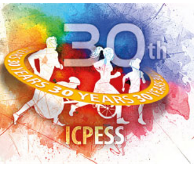